A Biaxial Cell Stretcher
Client: Frank Yin, MD. Ph.D

Group 30
Joshua Leibowitz
Krista Vedvik
Christopher Zarins
Background
Cells in the body experience mechanical forces
Heart
Lungs
Blood vessels
Laboratory cell cultures should recreate physiological conditions
Need for a Cell Stretcher
Studying the effects of mechanical force on aortic endothelial cells
Orientation and organization of cells depends on stretching
Controlling deformation in both directions gives the most accurate results
Other Uses of Stretching
Cardiac—Induce alignment of stem cell derived cardiomyocytes (Tulloch, 2011)
Vascular—Study formation of aneurysms (Ventikos, 2010)
Respiratory—Study the effects of protein secretion (Arnold, 2006)
Need for Biaxial Tests
Most current cell stretching experiments are uniaxial
Limits the validity of results
Scope
Design a device capable of applying 40% strain in two directions
Withstands incubator conditions (37˚C, 100% humidity)
Maintains calibration over a period of weeks
Easy access to medium to allow for additions and changes
Current approaches
Cell culture
Culture on an elastic membrane (Patten, 2005)

Culture imbedded in a pliable gel (Zile, 2006)
Elastic membrane
Adhesion Protein
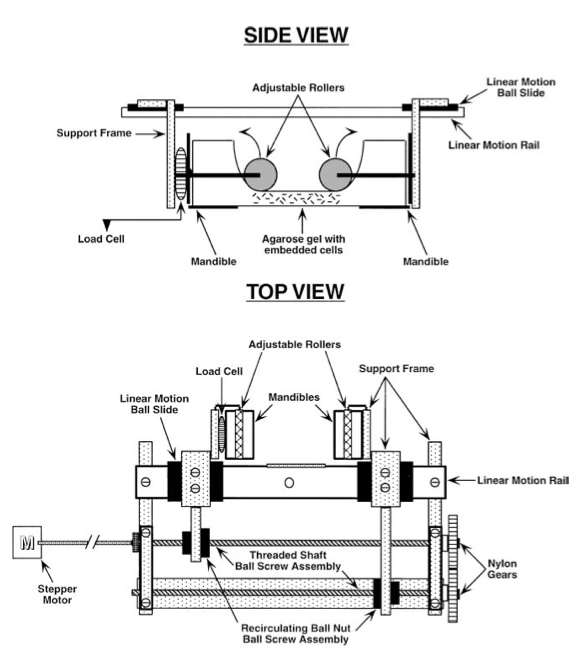 FlexCell system
Uses pressure to deform a circular membrane
Applies radial strain
Calculations
Required deflection force:
Taking E = 10 kPa, A0 = 1 cm2, L0 = 10 cm, ΔL = 4 cm,
F = 4 N
Motor accuracy:
Assuming 1.8˚ stepper motor resolution, drive mechanism must have at least 0.2 mm deflection per degree
Design Schedule
Member Responsibilities
References
Arnold, S. P. et. al. Design of a New Stretching Apparatus and the Effects of Cyclic Strain and Substratum on Mouse Lung Epithelial-12 Cells. Ann Biomed Eng, 2007 35, 1156-1164
Paten, J.A. et. al. Design and Performance of an Optically Accessible, Low-Volume, Mechanobioreactor for Long-Term Study of Living Constructs. Tis Eng, 2011 17 Part C
Tulloch, NL. et al. Growth of engineered human myocardium with mechanical loading and vascular coculture. Circ Res. 2011 Jun 4;109(1):47-59
Ventikos et al. Modelling evolution and the evolving mechanical environment of saccular cerebral aneurysms. Biomech Model Mechanobiol 2011 10:109-132 
Zile MR. et al. Gel stretch method: A new method to measure constitutive properties of cardiac muscle cells. Am J Physiol. 1998 Jun;274(6 Pt 2):h2188-202
Questions?